СТРАНИЦЫ ИСТОРИИ ОТЕЧЕСТВА
Русь расправляет крылья
Урок окружающего мира
4 класс
Учитель  О.Е. Кунделева
Трудные времена на Русской земле.           1                              2
Поход монголо-татар возглавил хан..
Какой город первым оказался на их пути?
Какой город долго сопротивлялся монголо-татарам?
Что выплачивала Русь Золотой Орде?
Первый удар в 1240 г. на северо-западном рубеже нанесли…
Разбил шведов на реке Неве князь….
Какое прозвище получил новгородский князь за победу над шведами?
Когда состоялось ледовое побоище?
Ответы 1                            2
Батый
Рязань
Козельск
дань
Шведы
Александр
Невский
5 апреля 1242 года
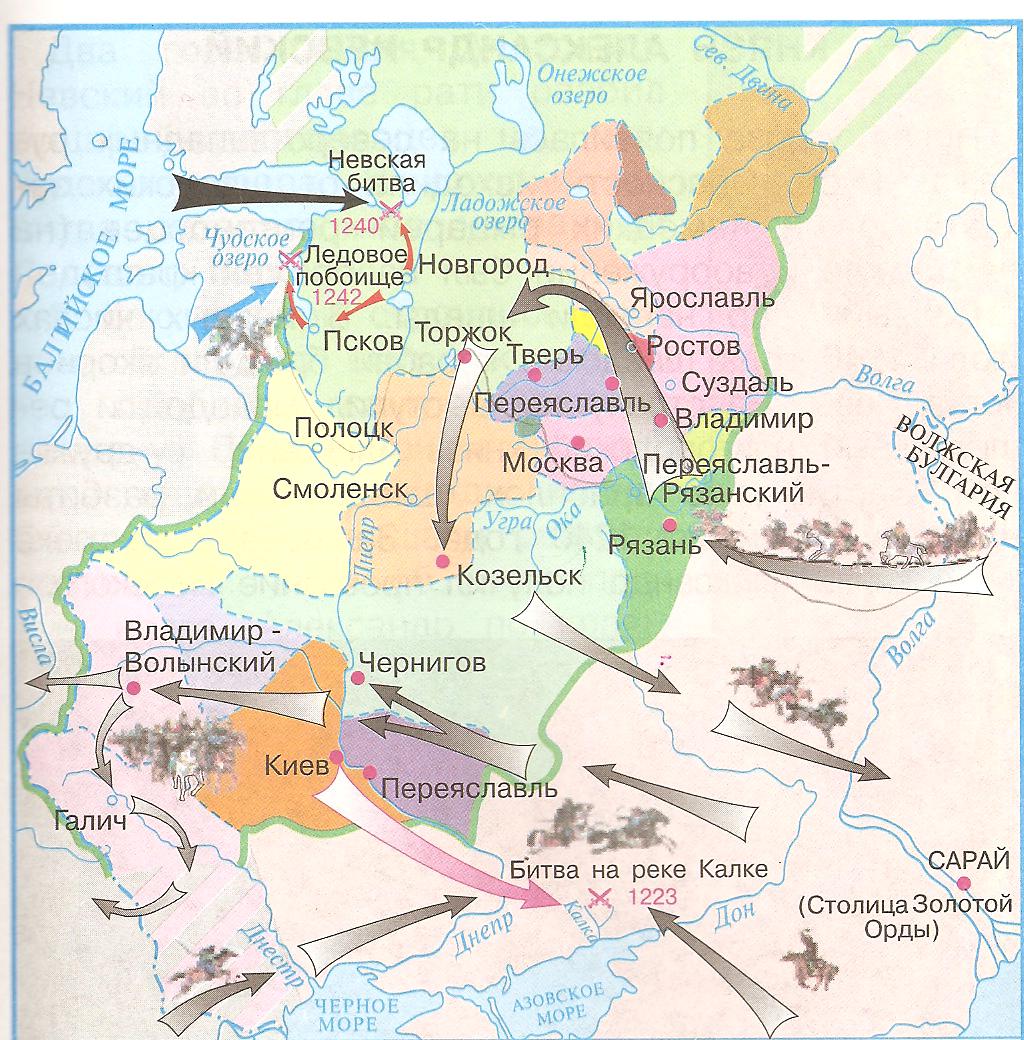 СТРАНИЦЫ ИСТОРИИ ОТЕЧЕСТВА
Как возрождалась Русь
Несчастье обрушившееся на Русь не сломили Русских людей. Возвращались на родные пепелища уцелевшие жители, прятавшиеся по лесам. Нужно было налаживать жизнь заново.
Какие земли были более безопасными для жизни?
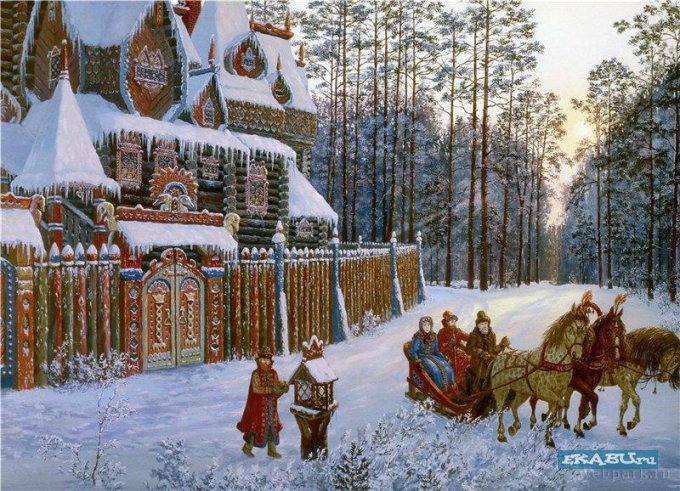 Северо-восточные
Западные
Восточные
Юго-восточные
СТРАНИЦЫ ИСТОРИИ ОТЕЧЕСТВА
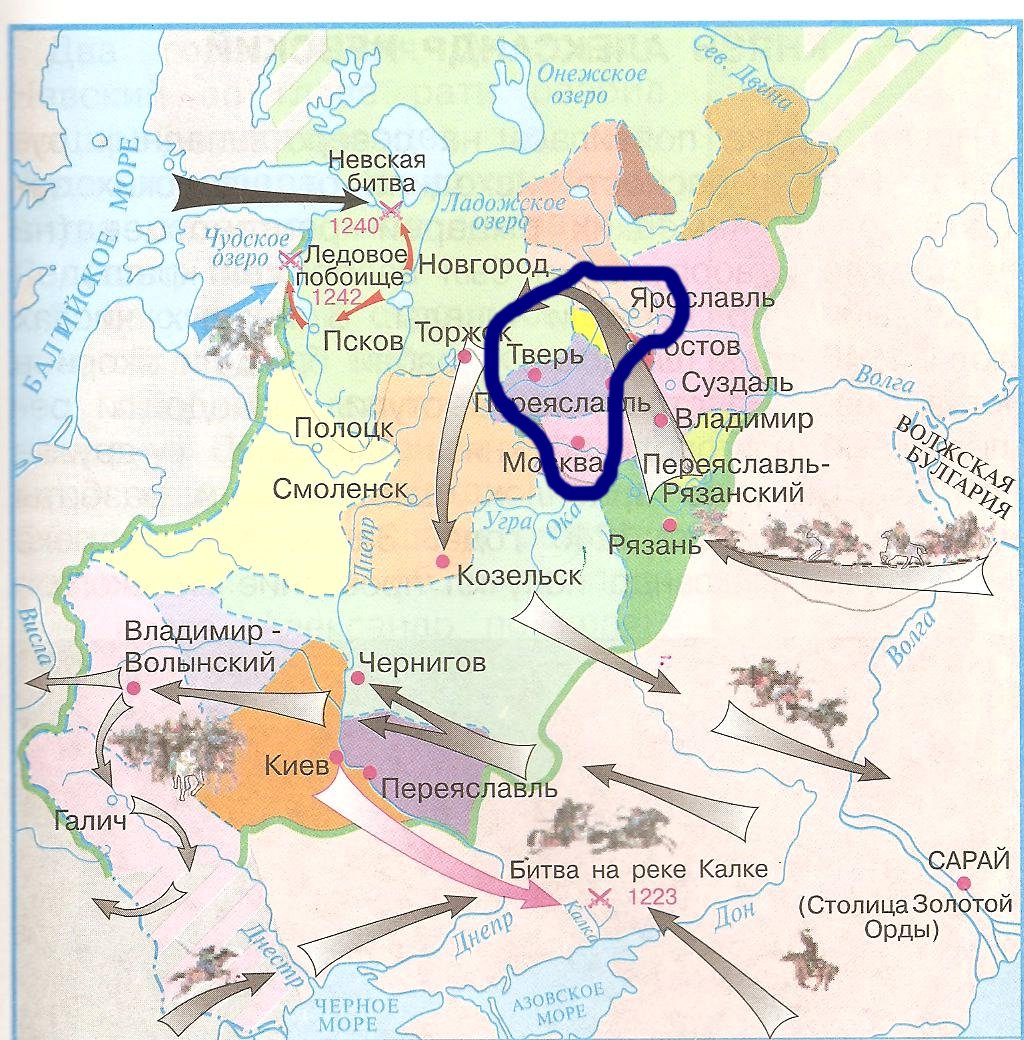 Северо-Восточная 
Русь
СТРАНИЦЫ ИСТОРИИ ОТЕЧЕСТВА
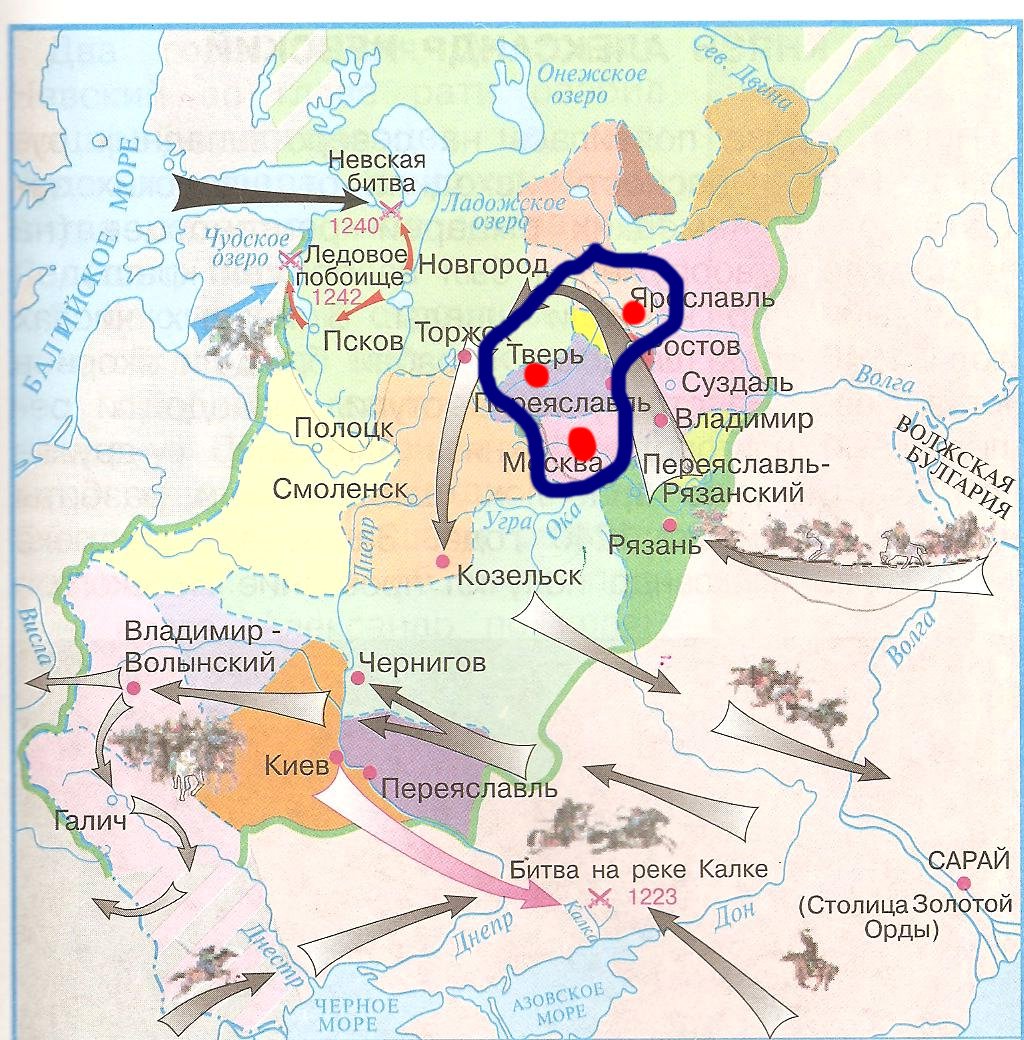 Москва, 
Тверь, 
Ярославль
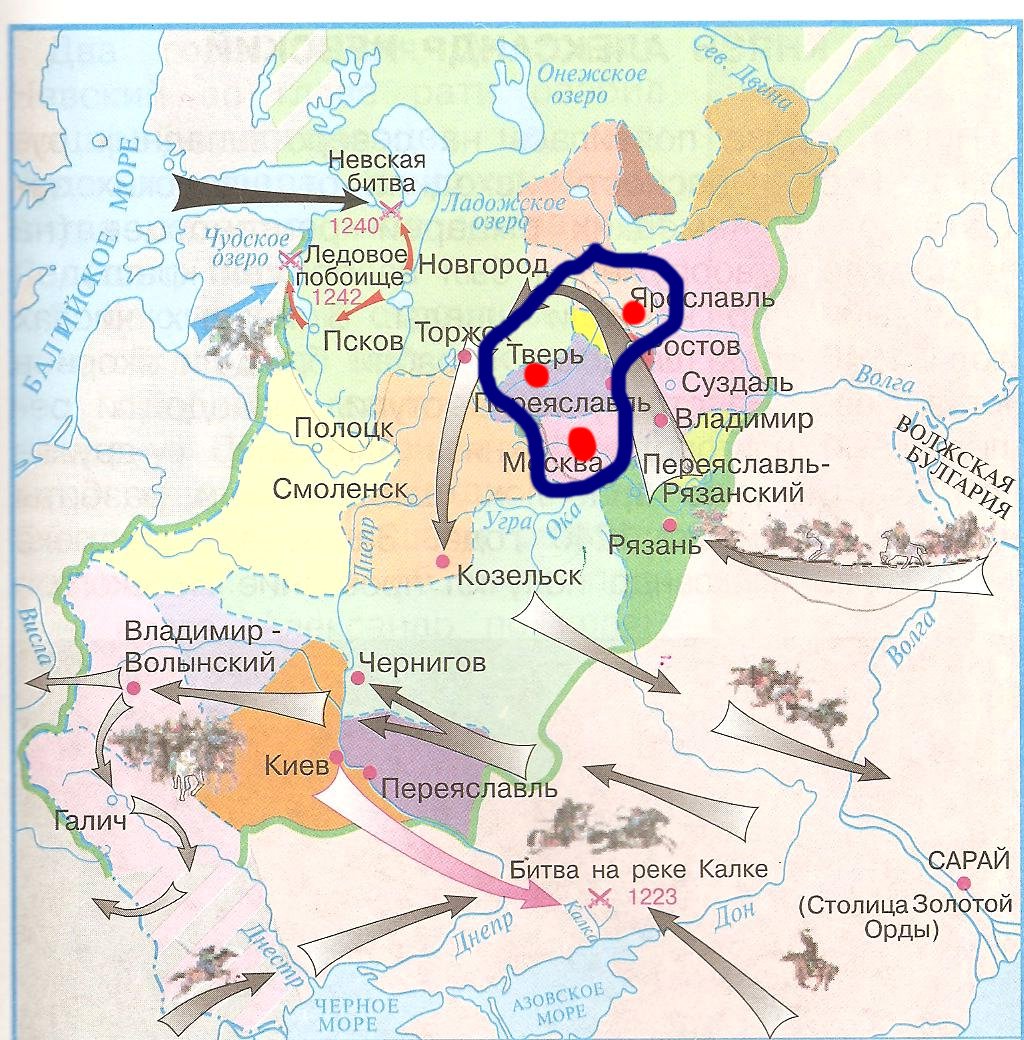 СТРАНИЦЫ ИСТОРИИ ОТЕЧЕСТВА
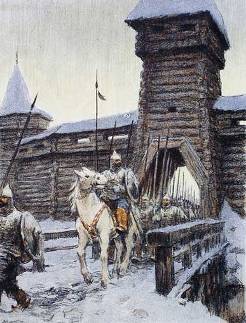 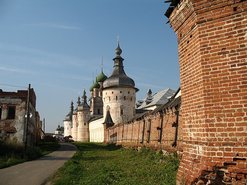 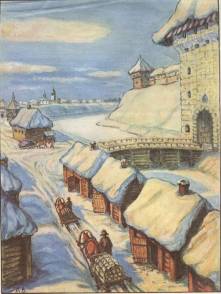 Ярославль
Москва
Тверь
Возрождение ремёсел
бронники
щитники
лучники
кольчужники
кузнецы
кожевники
гончары
плотники
сапожники
каменотёсы
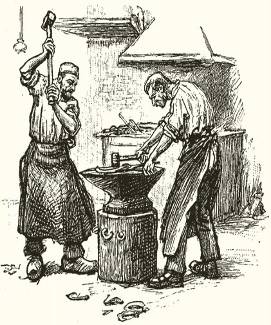 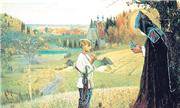 Возникновение Троицкого монастыря
В 1330 – 1340 годах недалеко от города Радонежа Сергий основал Троицкий монастырь. В 1342 году к Сергию пришли первые ученики. Их было двенадцать.
Каждый отшельник жил в своей собственной келье, а вместе они собирались только на богослужение.
Отрок Варфоломей встречает старца
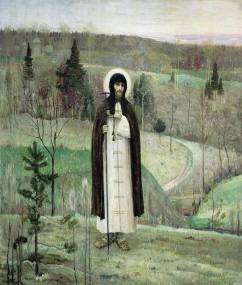 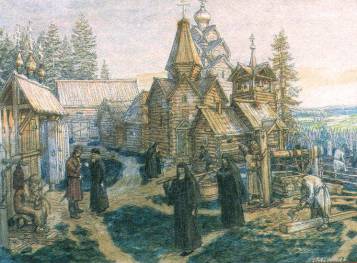 Решил Варфоломей стать монахом и взял себе имя Сергий
Строительство монастыря
СТРАНИЦЫ ИСТОРИИ ОТЕЧЕСТВА
Сергий Радонежский
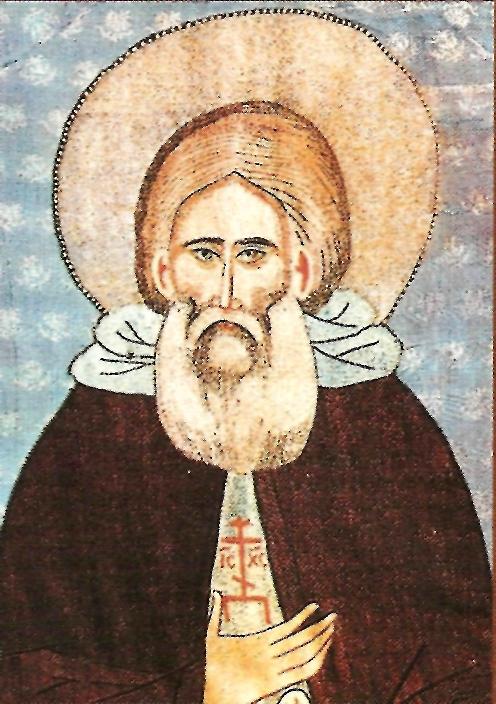 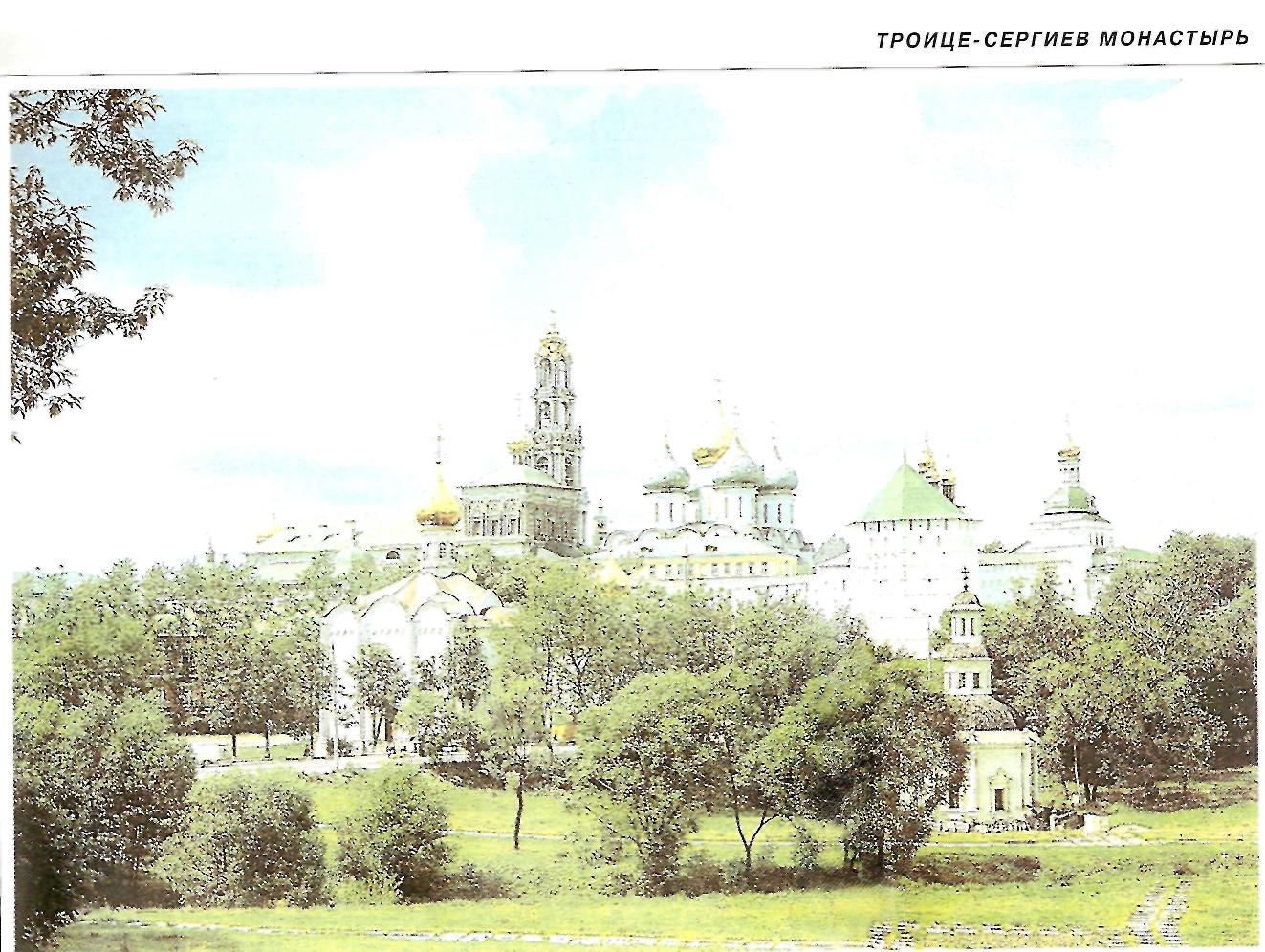 Троице – Сергиева лавра
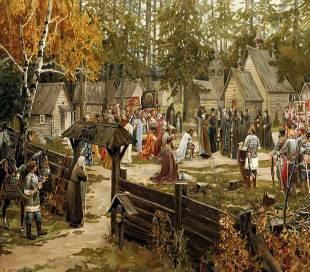 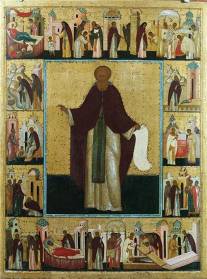 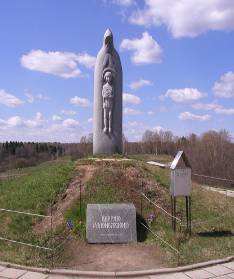 Благословление на битву
Икона Сергий Радонежский в житии
Памятник Сергию Радонежскому
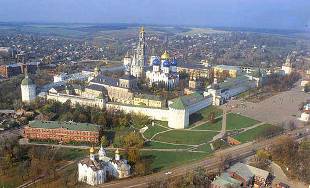 По словам одного современника, Сергий «тихими и кроткими словами» умел действовать на самые ожесточённые сердца.
Лавра сегодня
1
2
3
4
5
6
Имя новгородского князя, который получил прозвание Невский.
Кроссворд.
КАЛИТАˊ
Натуральный или денежный побор, который выплачивала Русь.
Александр
дань
Золотая    Орда
клин
Название государства монголо-татар.
битва
Способ боевого построения рыцарей-крестоносцев.
Нева
Синоним слова «бой».
Река, на которой 15 июля 1240 года были разбиты шведы.
КАЛИТАˊ
Калита – кожаный мешочек для хранения денег, который прицепляли к ремню.
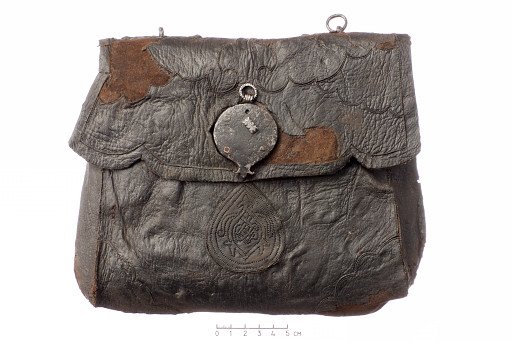 Какое отношение слово «калита» имеет к теме нашего урока?
СТРАНИЦЫ ИСТОРИИ ОТЕЧЕСТВА
Князья творившие историю
в 13-15 веках
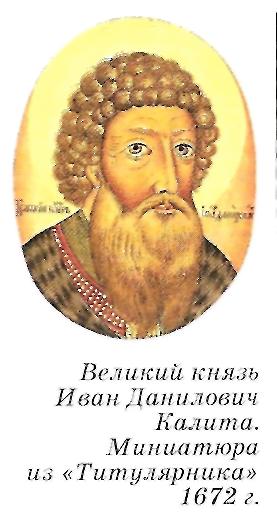 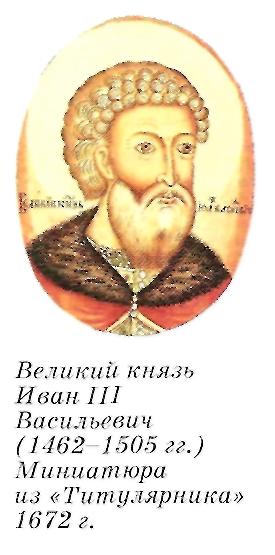 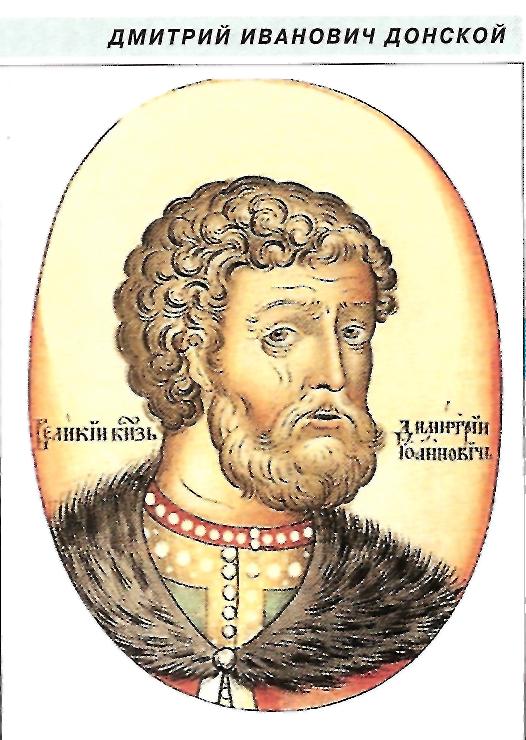 СТРАНИЦЫ ИСТОРИИ ОТЕЧЕСТВА
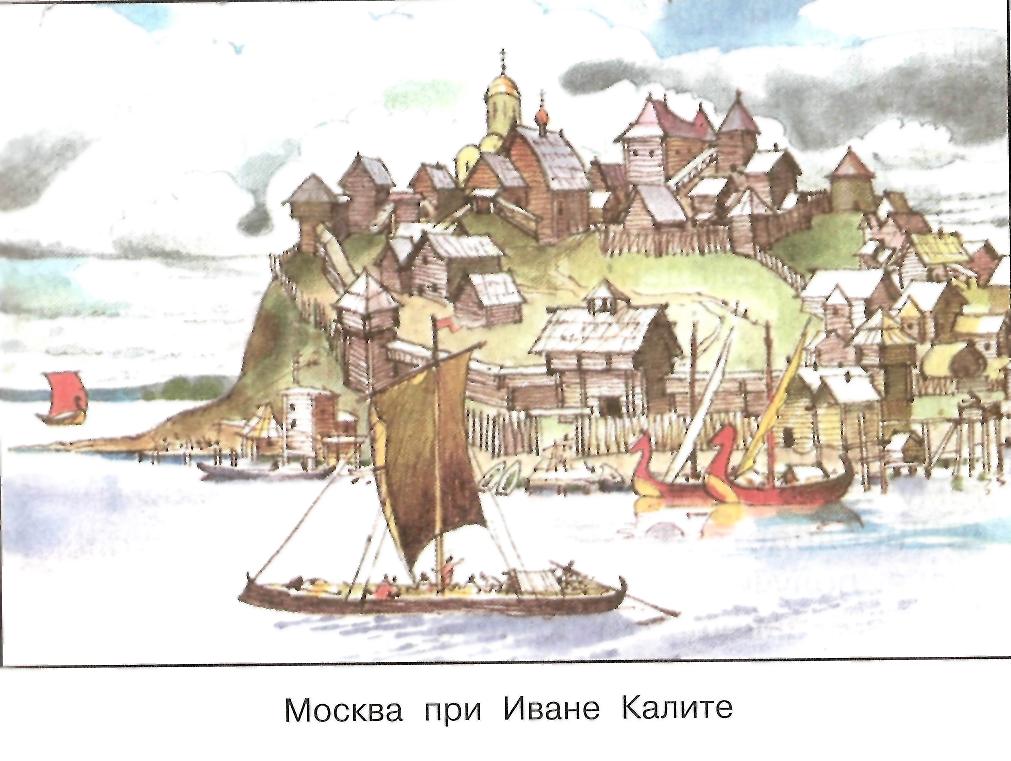 Московский князь
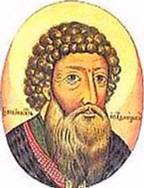 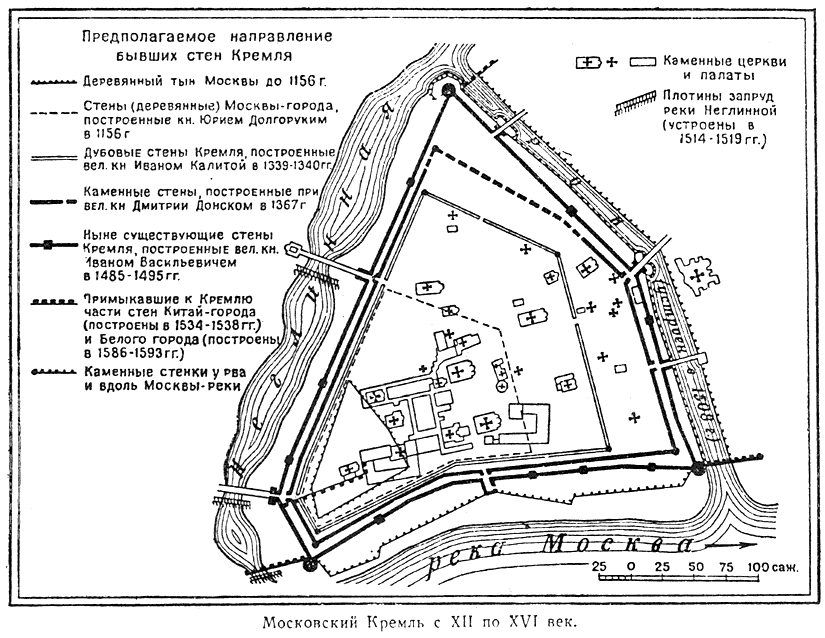 В XIIIвеке Москва стала центром одного из русских княжеств. В XIV веке великий московский князь Иван Данилович спешит укрепить Москву.
Иван Данилович Калита
(внук Александра Невского)
Строят новые дубовые стены и башни взамен сгоревших. Именно в ту пору крепость стала именоваться Кремлём.
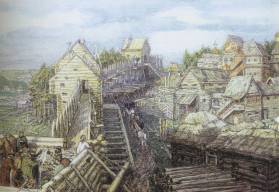 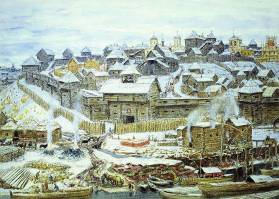 Строительство Кремля
Кремль при Иване Калите
Кремль при Иване Калите
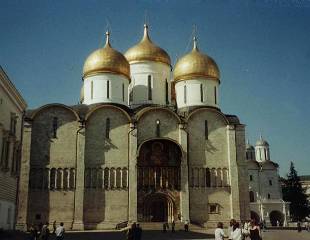 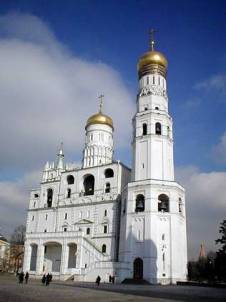 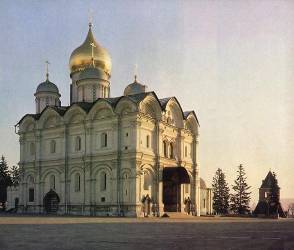 Успенский собор – главный храм России.
 Заложен 4 августа 1326 года. 
Новый собор был построен в 1479 году.
В 1333 году князь Иван Калита заложил белокаменную церковь во имя святого Архангела Михаила. В 1505 – 1508 г.г. на месте древнего храма возведён величественный Архангельский собор. С момента основания и до XVIIIстолетия служил местом упокоения московских князей и царей
Церковь Иоанна Лествичника была перестроена Иваном Калитой в восьмигранную башню.